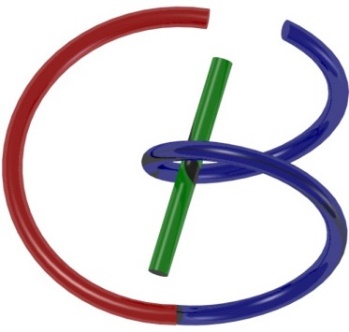 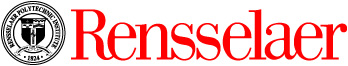 Last MRI Piece
Ge Wang
AI-based X-ray Imaging System (AXIS) Lab
Rensselaer Polytechnic Institute, Troy, New York, USA
Nov. 2, 2021
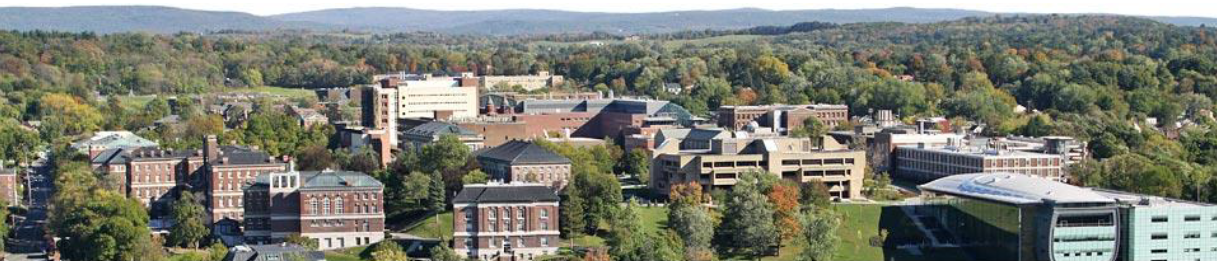 MI Schedule for F21
Office Hour: Teaching Day 5-6pm: https://rensselaer.webex.com/meet/wangg6
Regularized Sparse Reconstruction
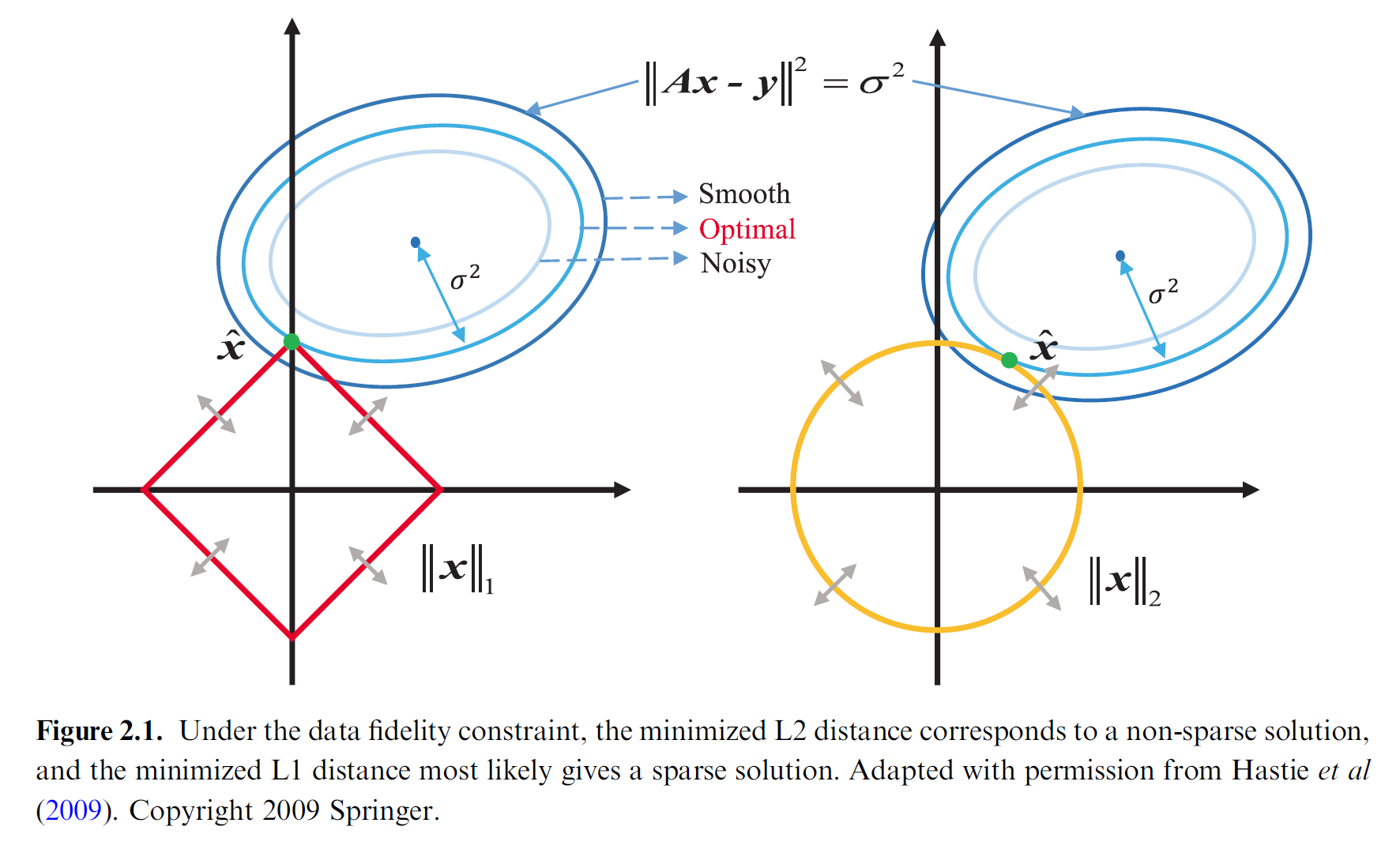 Outline
CS-based MRI Reconstruction
Deep MRI Recon Networks
Fingerprint & SPIN
Network Techniques
Data Collection in the k-Space
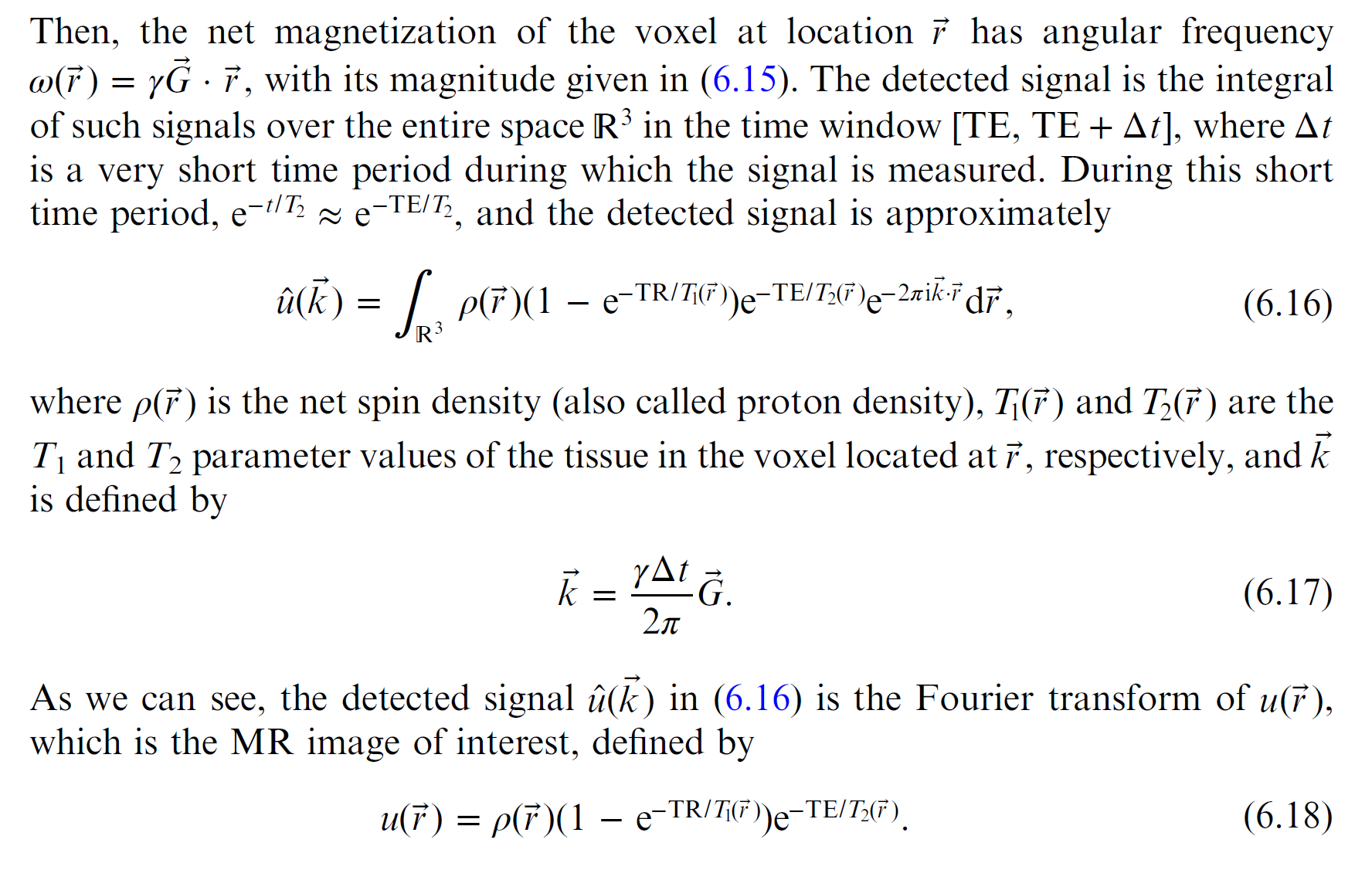 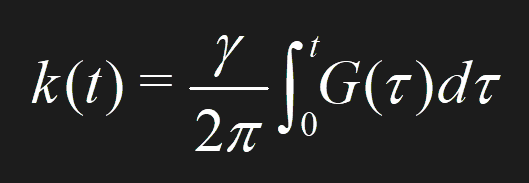 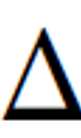 Data Matrix/Vector
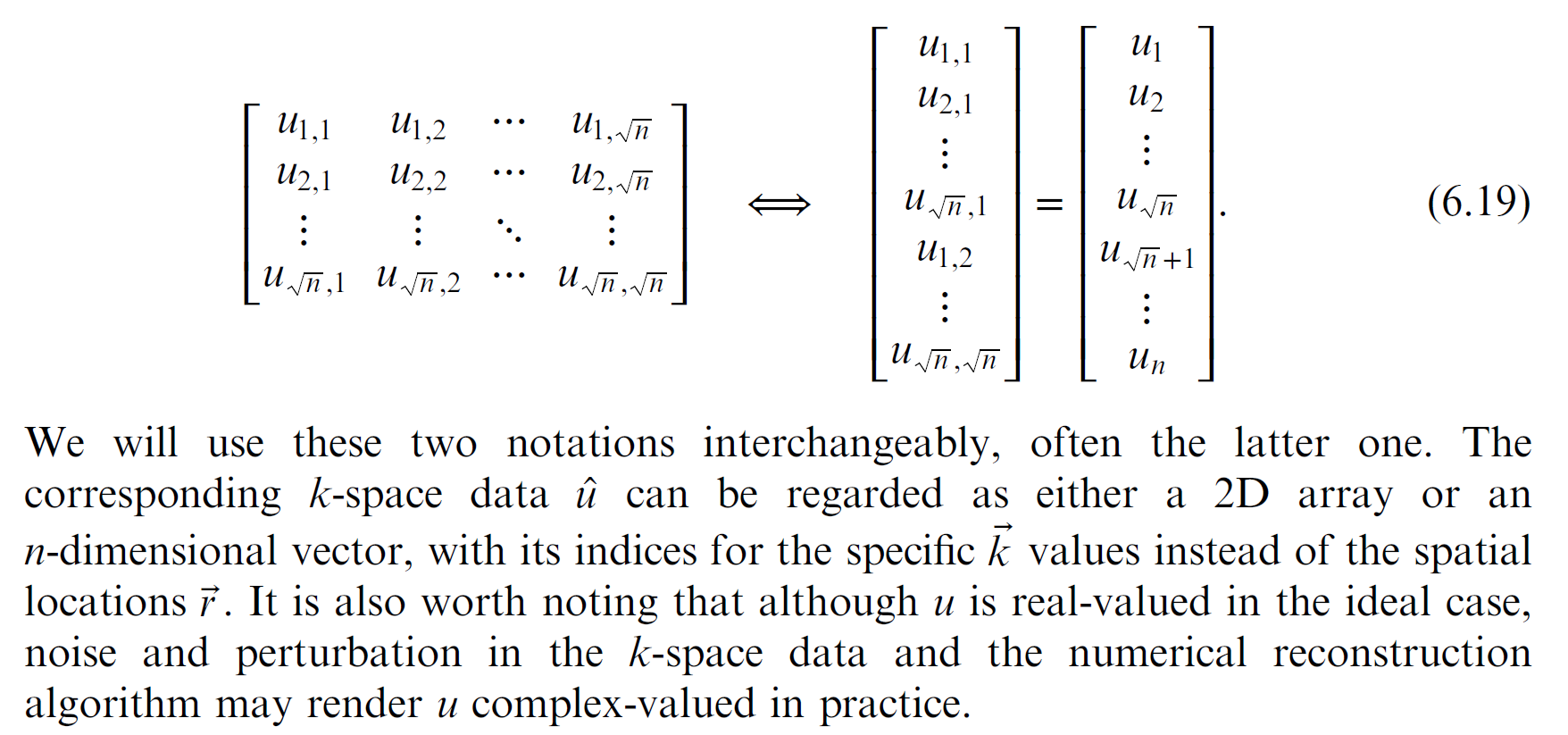 Fast MRI
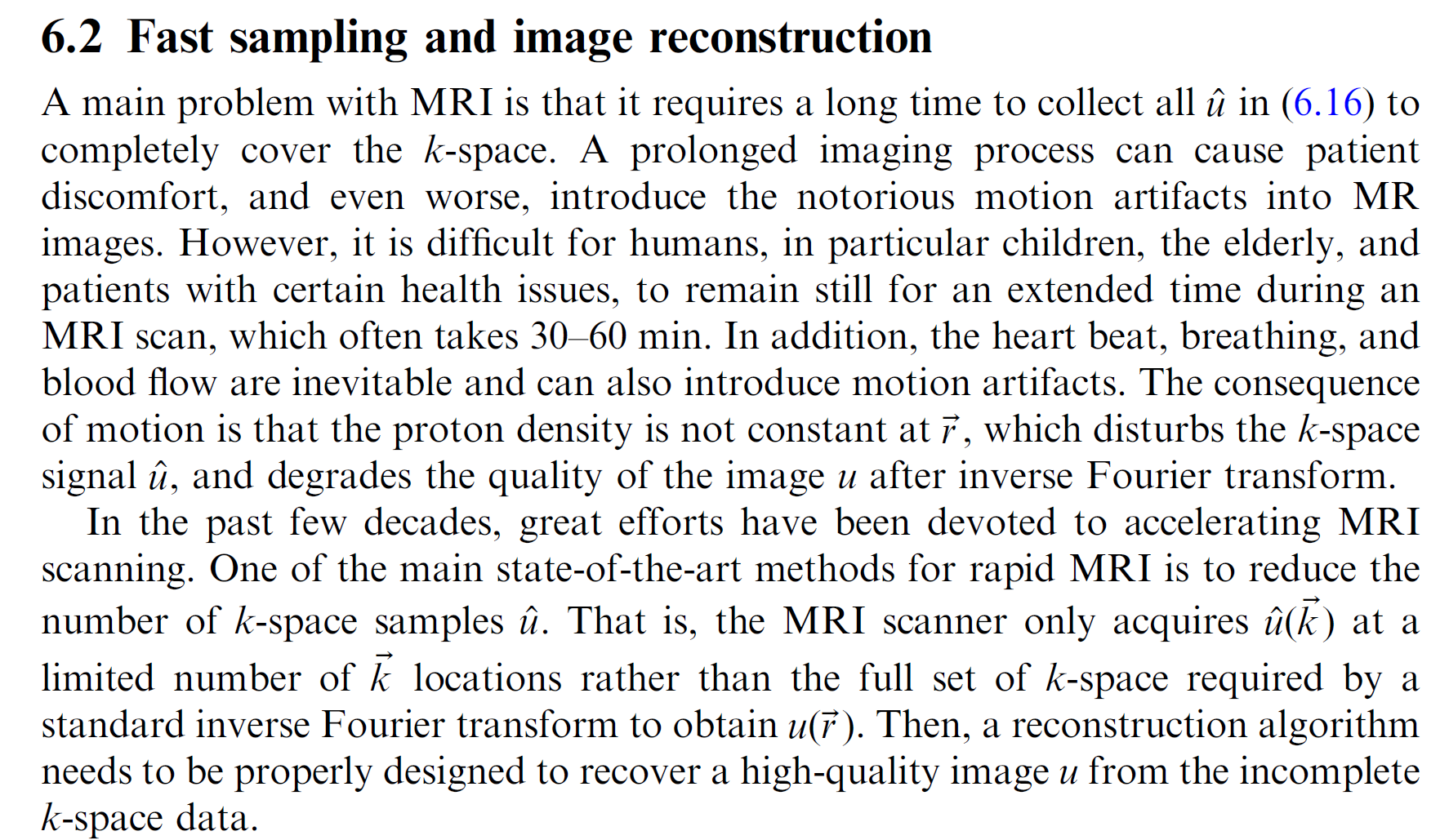 Sparsity in a Transform Domain
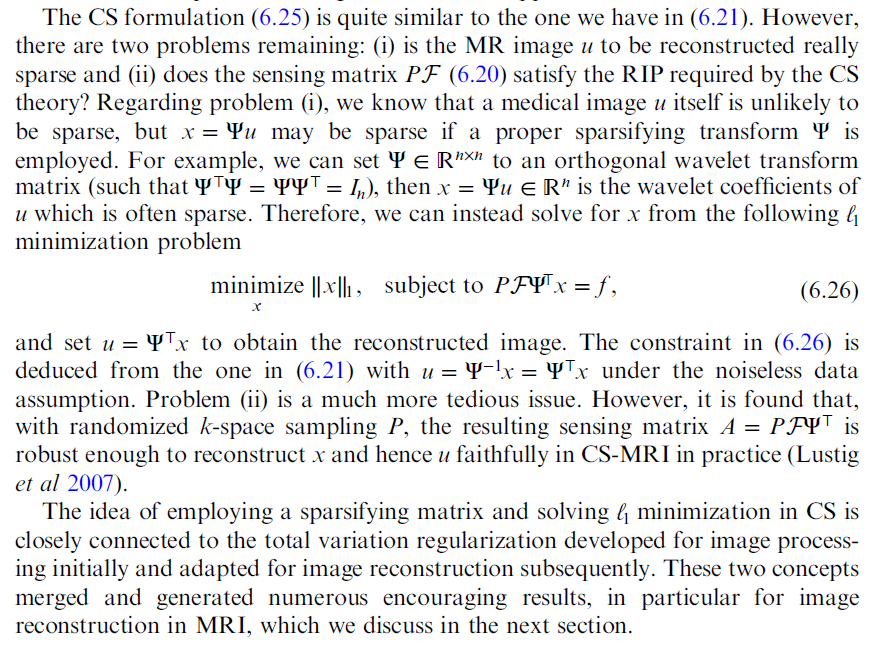 TV-based MRI Reconstruction
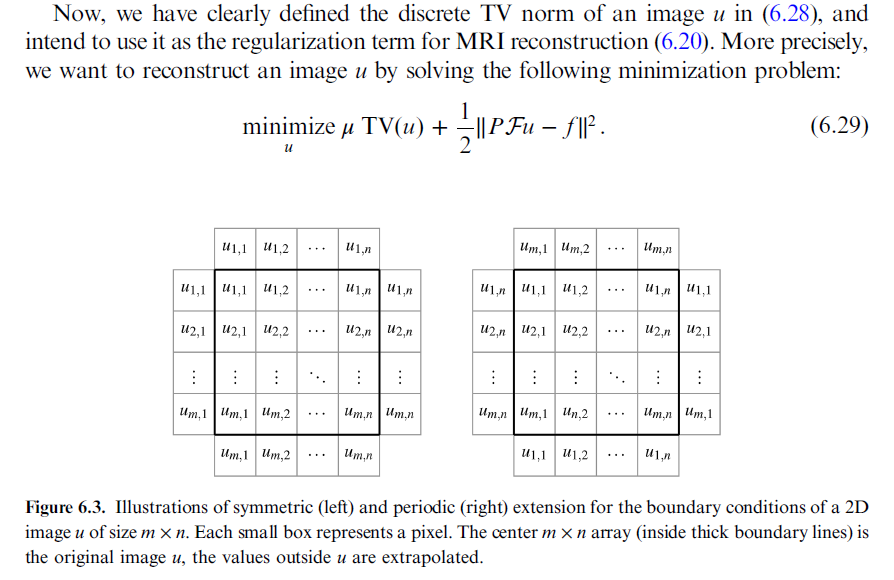 L0 Norm Replaced by L1 Norm
Sparsifying
Measurement
Objective Function consists of two terms:
The first is data fidelity
The second is prior information
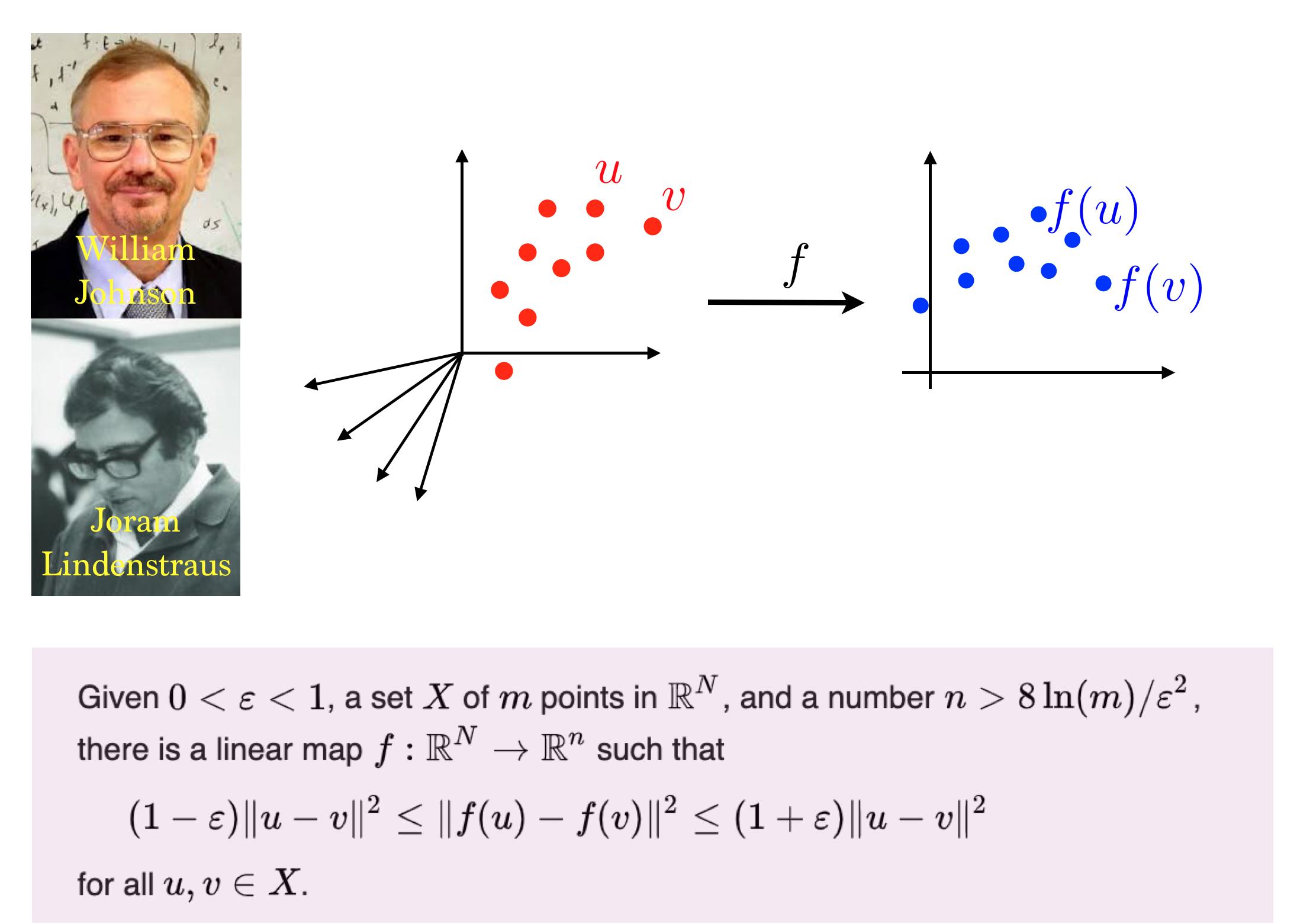 Johnson-Lindenstrauss Lemma
https://twitter.com/gabrielpeyre/status/1178534938850795520/photo/1
Random Matrix
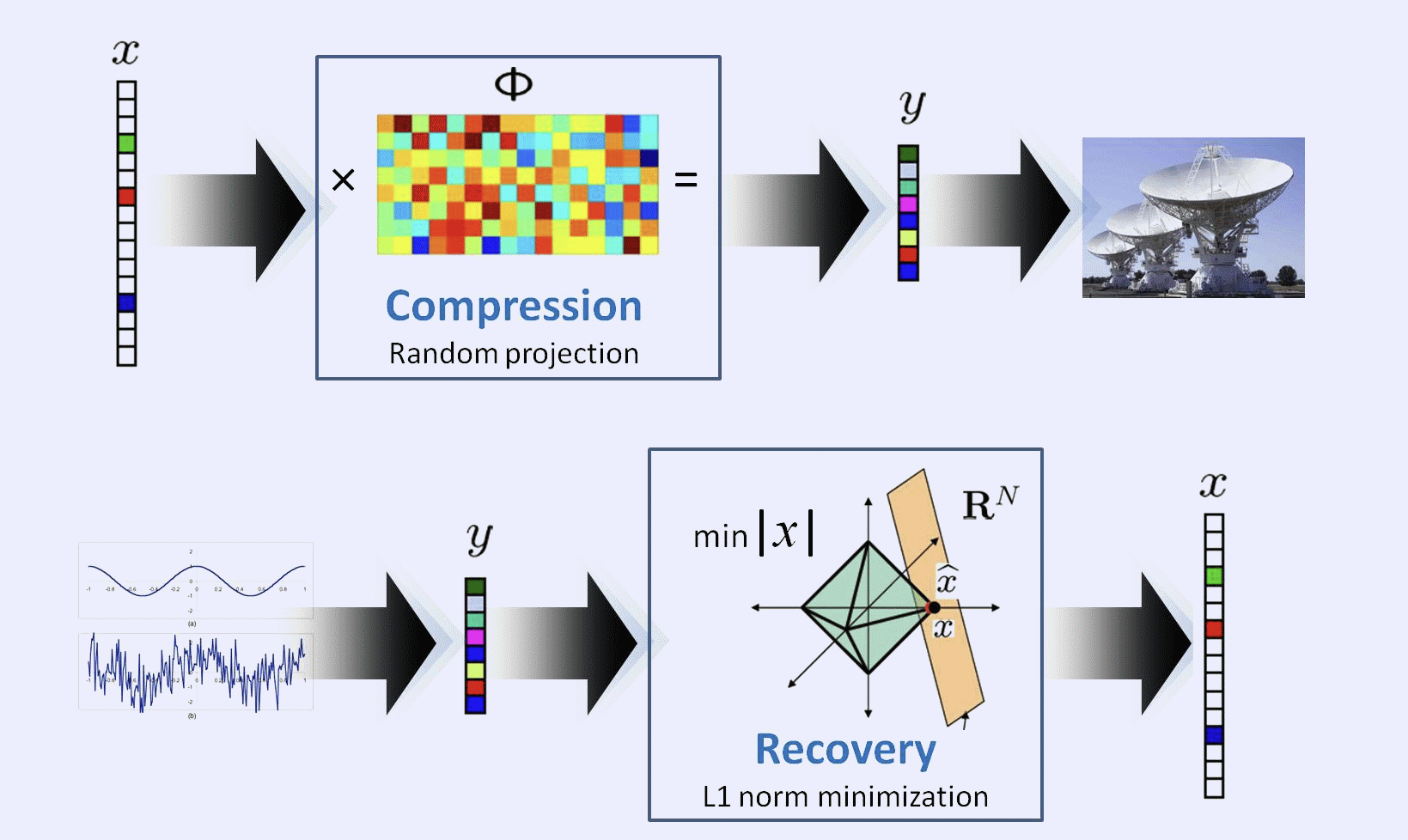 https://www.ti.rwth-aachen.de/research/applications/cs.php
Single Pixel Camera
https://www.researchgate.net/figure/Single-pixel-camera-diagram_fig3_322963461
Outline
CS-based MRI Reconstruction
Deep MRI Recon Networks
Fingerprint & SPIN
Network Techniques
AUTOMAP
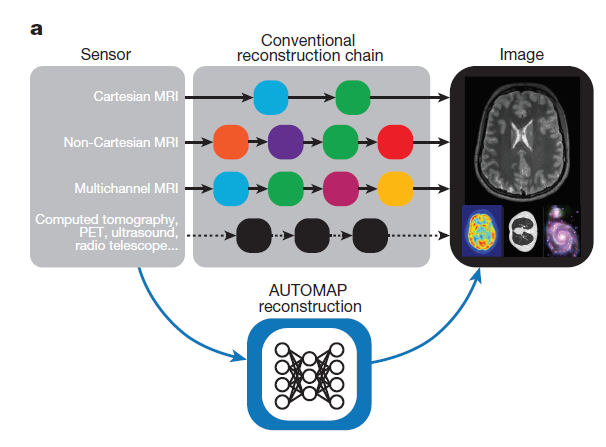 Conventional Reconstruction
Via several discrete transforms
Fourier
Hilbert
Radon
Automap Reconstruction
Direct mapping from raw data to image
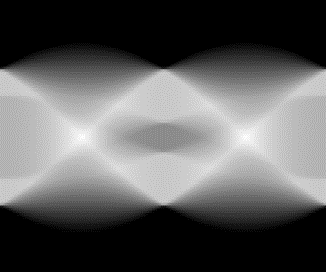 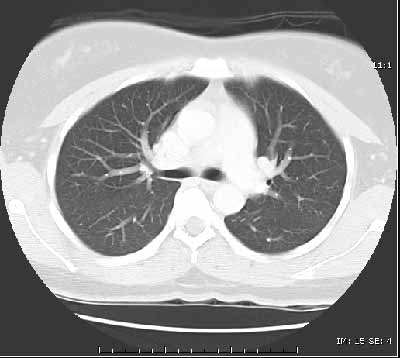 Inv. Radon
CT recon
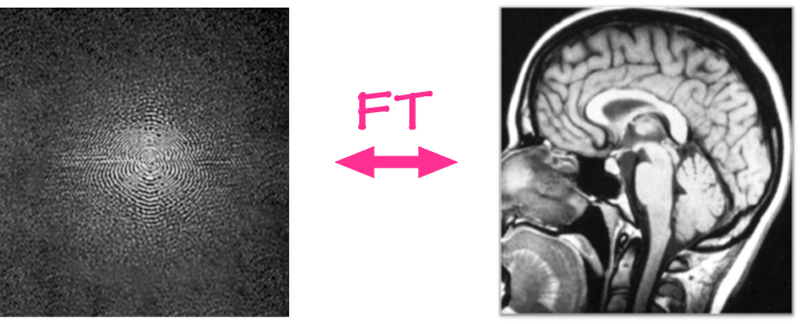 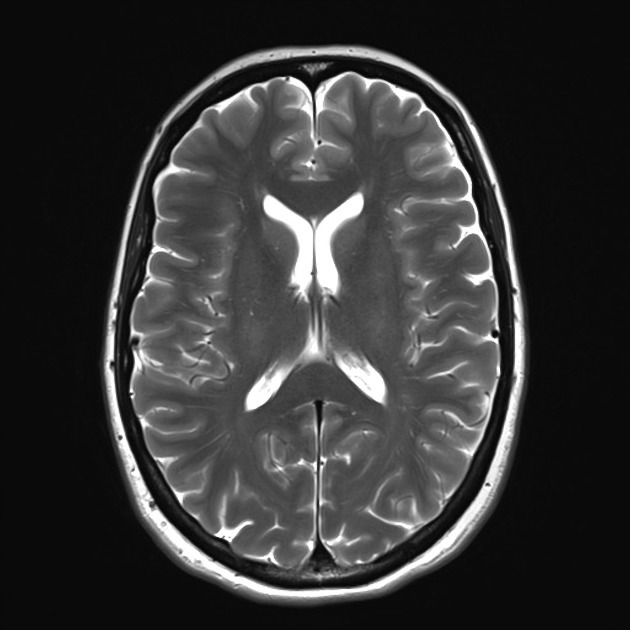 Inv. Fourier
MRI recon
AUTOMAP
Direct mapping between complex-valued signal data and real-valued images
Two fully-connected layers
Three convolutional layers
https://doi.org/10.1038/nature25988
Loss Functions Used in Automap
MRI Data Preparation
Image
K-space
Fourier
transform
64
64
Label
Data
AUTOMAP
Inverse 
Fourier
Transform
K-space
Image
In AUTOMAP, the inverse Fourier transform is learned by a neural network
Outline
CS-based MRI Reconstruction
Deep MRI Recon Networks
Fingerprint & SPIN
Network Techniques
MR Fingerprinting
Simultaneously quantification of multiple tissue parameters
Fast scan with good high sensitivity
MR Fingerprinting
https://doi.org/10.1016/j.cobme.2017.11.001
Not Optimized Yet
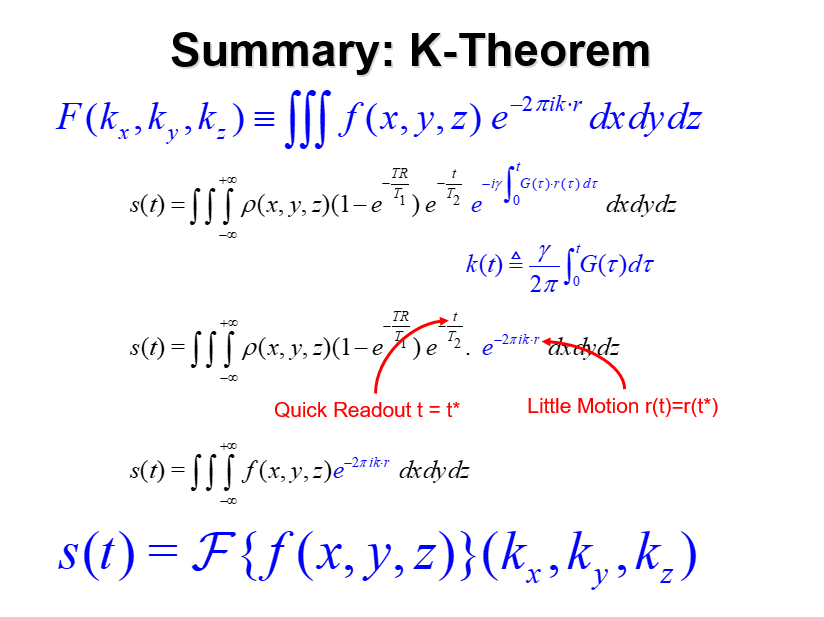 Kind of Random Signature
Pulse Sequence Has Not Been Optimized Yet
Dictionary Has Not Been Optimized Yet
Fourier Framework Is Not Perfect Either
Synergized Pulsing-Imaging Network
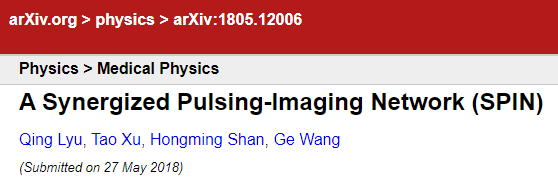 Pulse
Sequence
RF
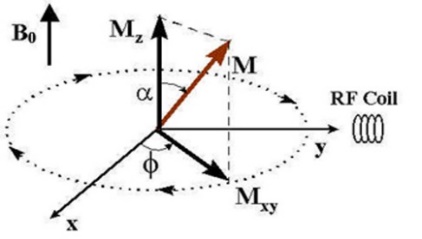 Dataset
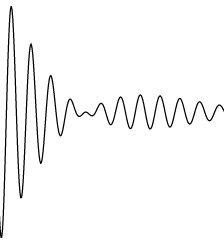 Gx
Gy
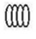 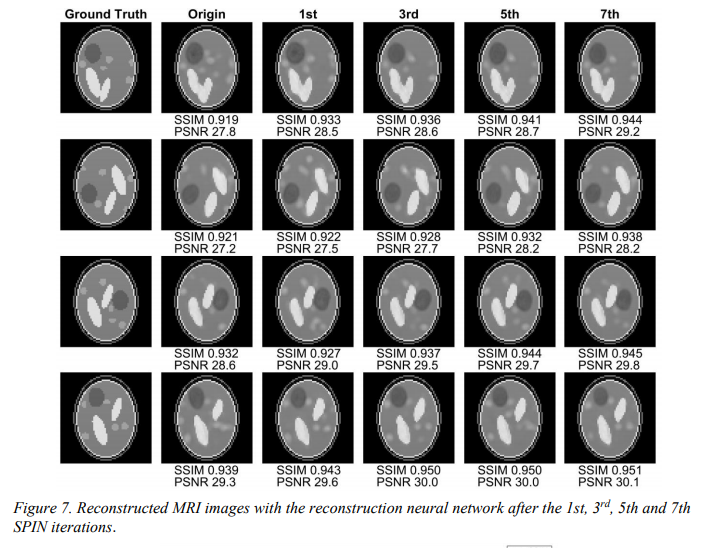 Data Generation
Data Preprocessing
Pulse Sequence
Optimization
Recon
Network
Truth
ρ
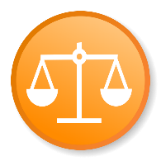 T1
Loss Function
T2
Network Parameter
Optimization
Outline
CS-based MRI Reconstruction
Deep MRI Recon Networks
Fingerprint & SPIN
Network Techniques
Batch Normalization (BN): What?
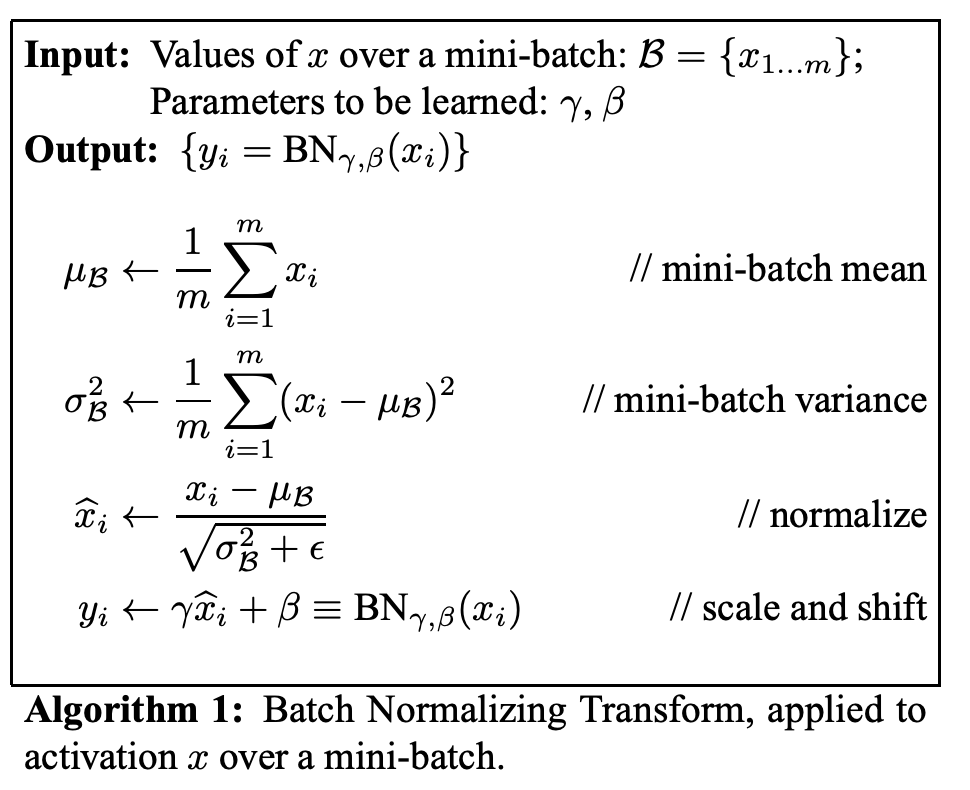 https://arxiv.org/pdf/1502.03167v3.pdf
Batch Normalization (BN): Where?
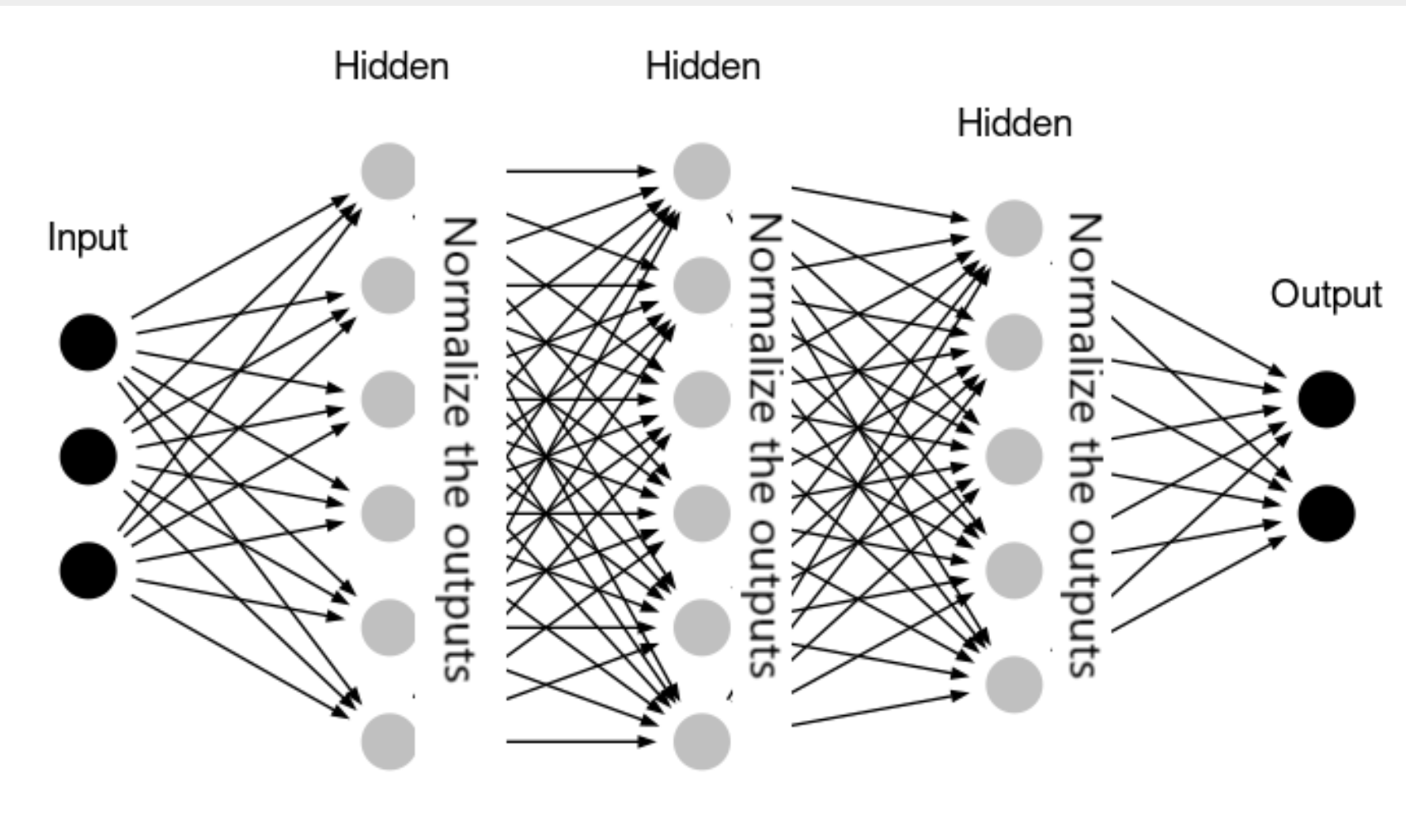 https://analyticsindiamag.com/hands-on-guide-to-implement-batch-normalization-in-deep-learning-models/
Batch Normalization: A Key Trick
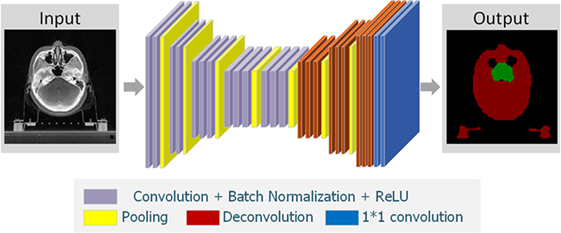 https://www.frontiersin.org/articles/10.3389/fonc.2017.00315/full
Batch Normalization (BN): Why?
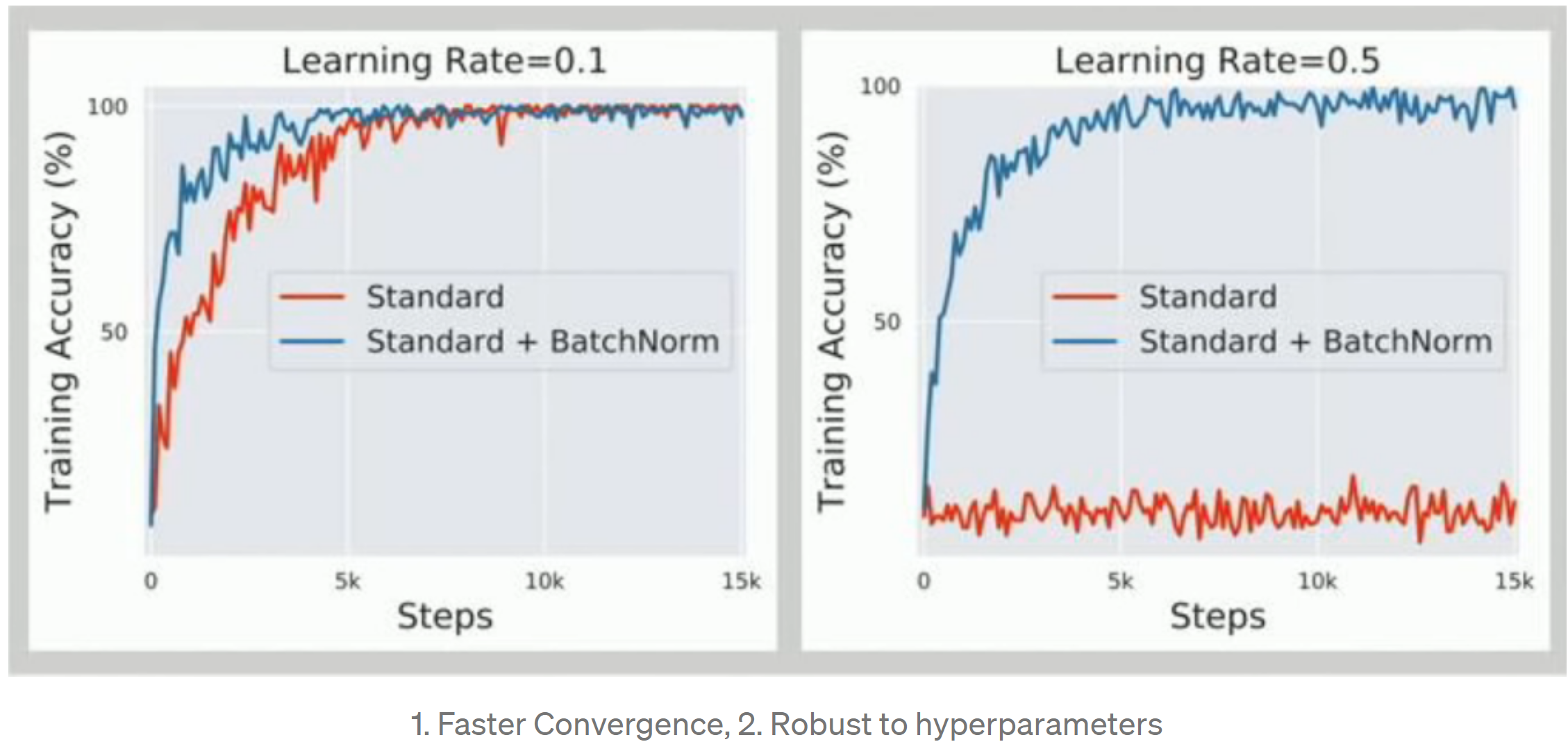 https://towardsdatascience.com/curse-of-batch-normalization-8e6dd20bc304
Batch Normalization (BN): Why?
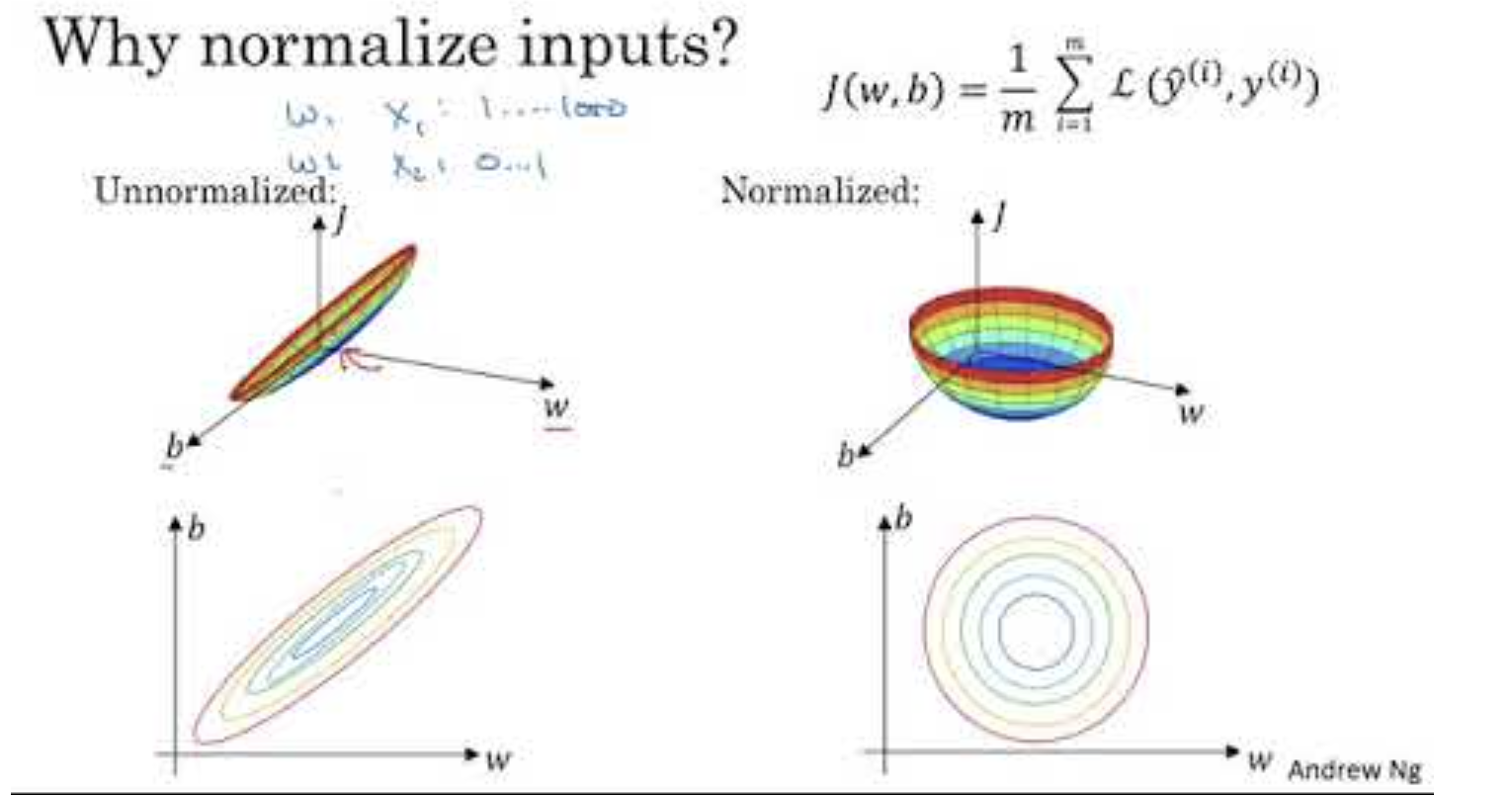 ResNet: Key Idea
Researchers found that when the number of layers increases, the testing accuracy degrades
If the added layers can be constructed as identity mappings, a deeper model should not produce higher errors than its shallower counterparts
Instead of letting the network learn the mapping, ResNet allows the gradient flow directly to later layers from earlier layers
Resnet: Implementation
Autoencoder2.ipynb adds resnet block after each convolutional layers
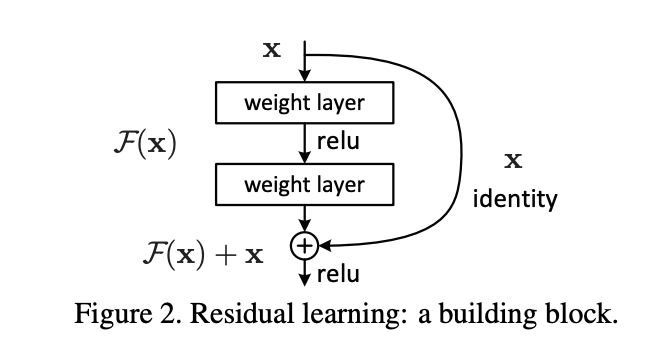 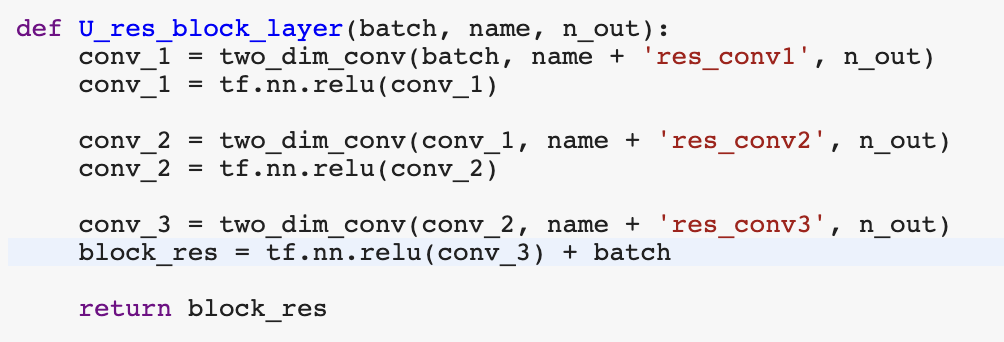 DenseNet: Example
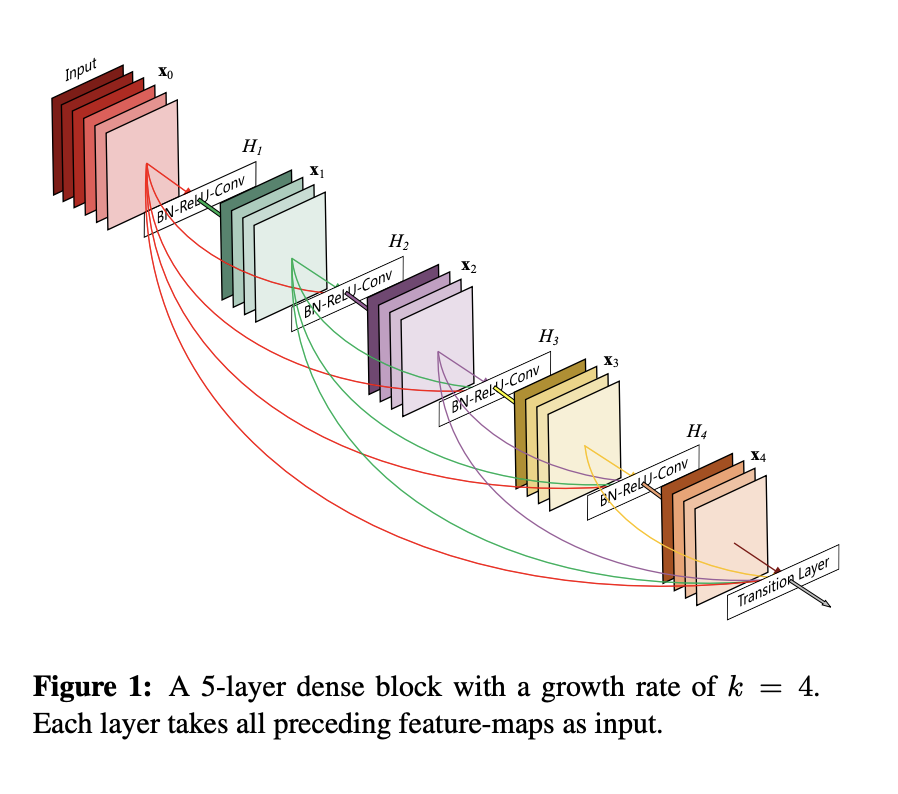 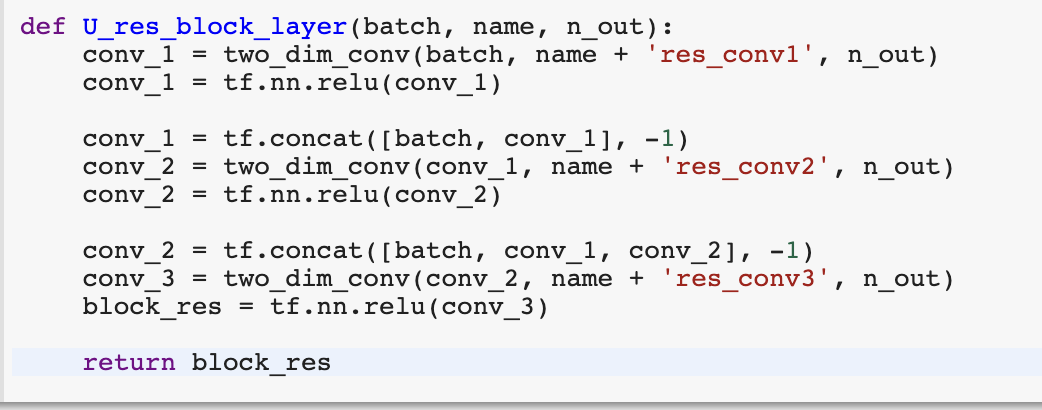 Autoencoder3.ipynb adds DenseNet into 
the network
Generator Network
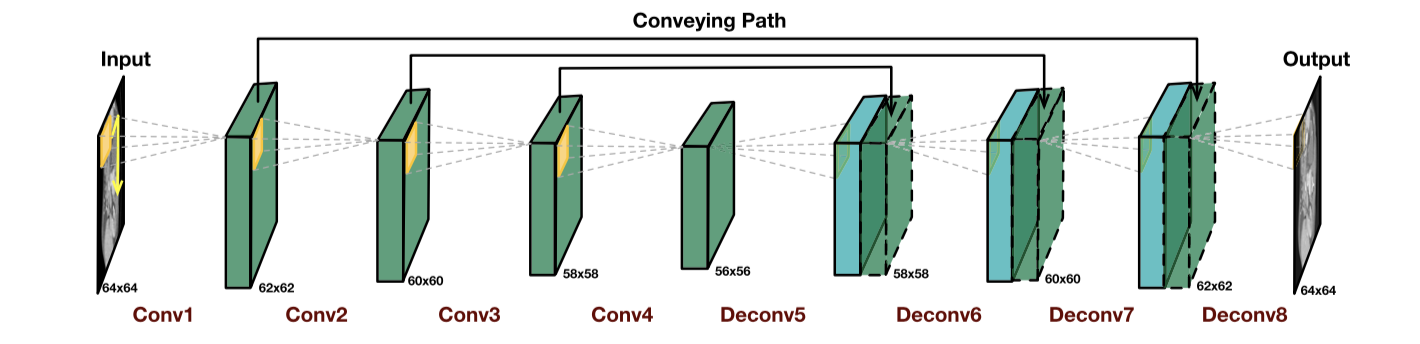 This is the same as the denoising network as hands-on 3.
GAN is Optional
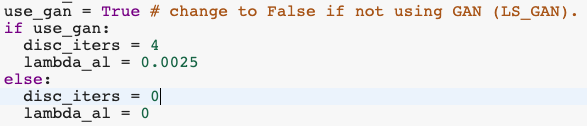 Please note the the LS-GAN is optional. Using GAN will significantly increase training time. You can simple change the “True” to “False” to de-activate GAN.
We usually train the discriminator much more than the generator.
In this case, I trained the discriminator 4 times and then the generator 1 time.
You can change “4” to “3” if you like by setting the “disc_itres” variable.
Least Squares GAN (LS-GAN)
This is the simplest GAN to implement and understand.
Generator (G)
Results
Input
Ground Truth Image
Discriminator (D)
Real? Fake?
Homework
Experiment with Autoencoder2.ipynb and Autoencoder3.ipynb to use the Resnet and Dense blocks discussed before.
Please run all the codes and report the results.